Скажи мне – и я забуду, 
покажи мне – и я запомню, 
дай сделать – и я пойму.
Какое уравнение называется линейным уравнением с двумя переменными?
Уравнение вида ax +by=c, 
где a, b,c – некоторые числа, 
а х, у – переменные.
Что является решением линейного уравнения с двумя переменными?
Пара чисел (х ; у), которая обращает уравнение в верное равенство.
Что является графиком линейного уравнения с двумя переменными?
Графиком является прямая.
Как из уравнения вида ax +by= c получить уравнение вида 
у=kx + l?
Решить уравнение относительно переменной у.
Что является графиком уравнения у = kх ?
Графиком является прямая, 
проходящая через начало координат.
В каких координатных четвертях расположен график прямой у = kx ?
если  k  > 0 то в 1 и 3 координатных четвертях
если  k < 0 то во 2 и 4 координатных четвертях
Что является графиком уравнения у = l ?
Графиком является прямая, параллельная оси Х и проходящая через точку c координатами (0, l).
На чертеже изображены три прямые. Каждой прямой поставить в соответствии уравнение: 
1) у = 1,5х 2) у = 1,5   3) у = - 1,5х
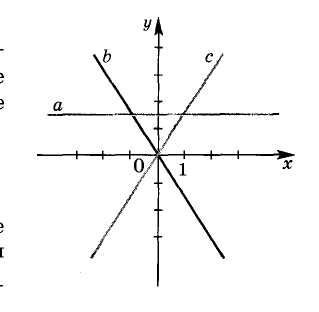 a – 2 
b – 3
c – 1
Запишите уравнение прямой,   параллельной прямой  
у = 0,5х + 2  и проходящей через точку A(0; - 1).
ЛАБОРАТОРНАЯ РАБОТА:
1. знать геометрический смысл коэффициентов k и l в уравнении прямой у = kх  + l, 
2. уметь по уравнению прямых  определять взаимное расположение графиков
k — угловой коэффициент прямой. 

Если угловые коэффициенты одинаковы, то прямые параллельны. 

Если угловые коэффициенты различны, то прямые пересекаются.

Если k > 0, то угол наклона к положительному направлению оси Х - острый, а если k < 0, то – тупой.
Прямая y = kx + l пересекает ось у в точке (0; l)

Если l >0 , то точка пересечения расположена выше оси Х 

Если l <0 , то точка пересечения расположена ниже  оси Х
Для каждой прямой назвать угловой коэффициент и точку пересечения с осью Y.  

а) у = х + 7 
б) у = - 0,4х + 3   
в) у = 2,4х - 5  
г) у = 6 - 3х
2. Запишите уравнение прямой, если известен ее угловой коэффициент k и точка, в которой эта прямая пересекает ось Y: 
а) k = 2,  А(0,1)    
б) k = - 4,  А(0, -0,5)   
в) k = -0,5, А(0;0)
г) k = 0 А(0; -8)
3. Cхематично показать расположение в координатной плоскости прямой, заданной уравнением:    

у = 3,2х - 4    
у = 3,2х  + 4  
у =  -3,2х - 4   
у = -3,2х + 4
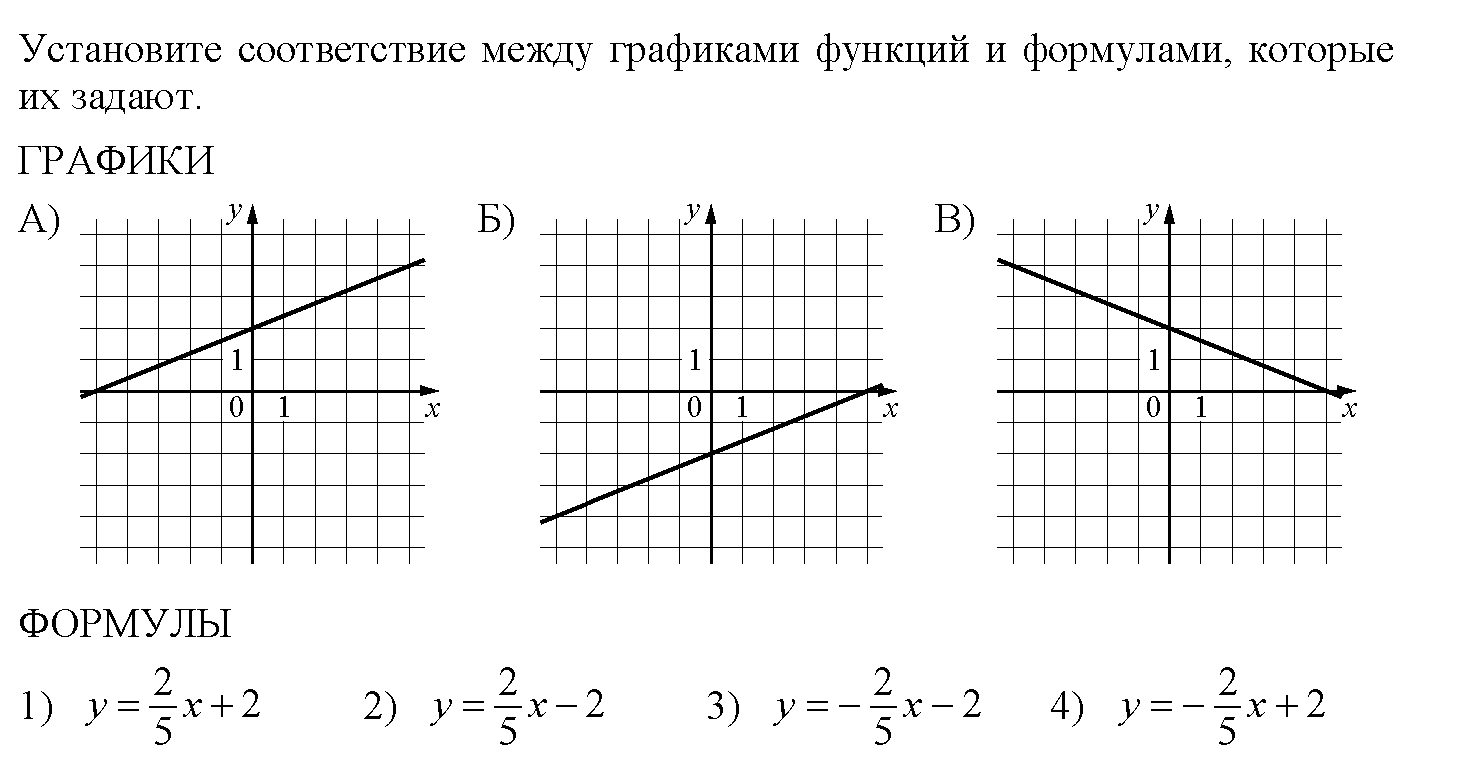 А) – 1)
Б) – 2)
В) – 4)
Запишите уравнение прямой,   параллельной прямой  у = 0,5 х + 2  и проходящей через точку А (0; - 1).
Решение: 
у = kx + l
k = 0,5 , т.к. прямые параллельны у = 0,5х + l    
прямая проходит через А(0;-1), значит l = - 1
у = 0,5х - 1
САМОСТОЯТЕЛЬНАЯ РАБОТА

(взаимопроверка по кругу)
Дерево успеха
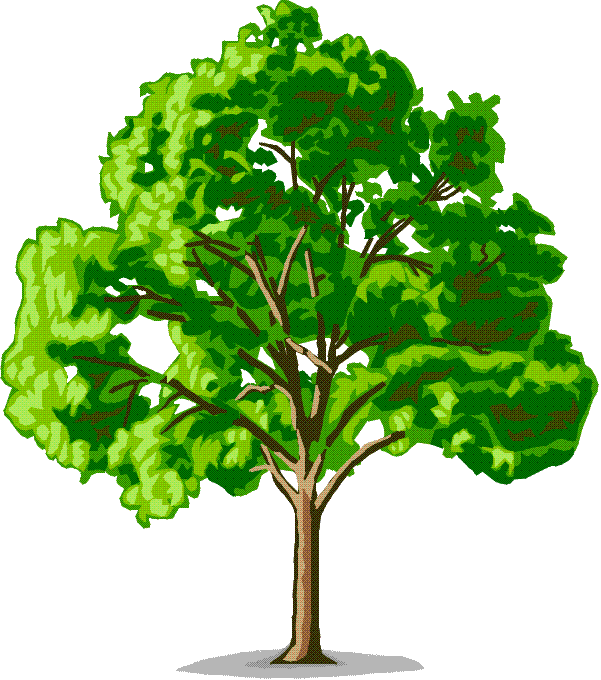 Домашнее задание — придумать  и  решить 3 различных задачи, аналогичных тем, которые выполняли на уроке , записать их  для взаимообмена заданиями.